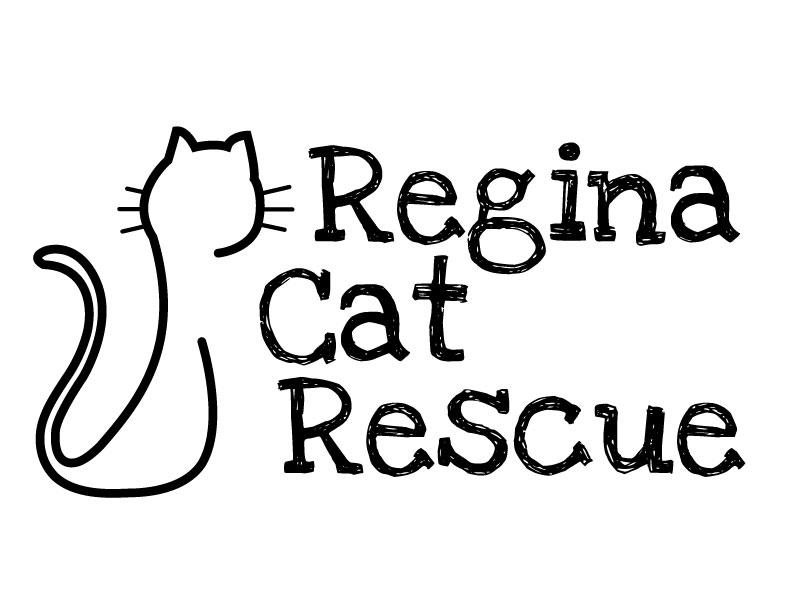 2022 Annual General Meeting
May 26, 2022
Challenges
Accomplishments
2021 HIGHLIGHTS
Veterinary capacity is highly constrained 
Continued cat overpopulation crisis and pressure from the community to rescue more cats
Potential for volunteer burnout remains
Maintained a strong financial position throughout the pandemic
Over $95,000 net fundraising revenue
Over $108,000 cash donations
Rescued/treated 514 cats
411 adoptions
Highlights & Challenges
Goals
BOARD
Strong financial position maintained throughout pandemic
Organization review completed by MNP
Board turnover, expansion, and structural changes
Board structure change implementation 
Utilize cash surplus most effectively 
Create meaningful impact as part of the Regina Cat Coalition
Challenges
Highlights
VOLUNTEER TEAM
Turnover in the role has led to reduced focus in certain areas due to reduced capacity (recruitment, appreciation events)
Volunteer co-ordinator is located outside Saskatchewan – no one local
Popular programs in Covid have phased out or diminished – delivery, masks, recycling
Cat beds continue to be available and are made by a volunteer
Goals
Recruit a local volunteer co-ordinator
Re-engage with volunteers 
Continued focus on pre-screening fosters to assist Pet Rescue with less issues finding fosters and having to transfer cats between homes
Highlights & Challenges
Goals
Fundraising numbers
FUNDRAISING -
$72,000 total - mostly from events
2 partnership fundraisers with local businesses
2 online silent auctions
3 plant fundraisers
2 online 50/50s
Book sales created and ran by volunteers
Expand group of fundraising volunteers and recruit a second co-chair
Emerge into the post-Covid environment with fresh ideas for continued success
Online 50/50s generated >$31,000 net funding
Partnership fundraisers help bring business to local small businesses while raising funds
Hesitant to return to in-person events
Fundraising duties are concentrated on a small group of volunteers so can lose momentum
COMMUNICATIONS
Highlights & Challenges
Goals
2 new volunteers to boost social media presence (adoption and fundraising campaign focus)
Supported increases in fundraisers, rescues and adoptions with social media and communications activities
2022 calendar, holiday cards, merchandise (sweaters and t-shirts, cat beds)
Update adoptions page to implement filters to sort cats
Increase social media presence and gain followers on all platforms
Recruit a co-chair with communications background
Goals
Work with community partners to address root causes of cat overpopulation
Develop a long-term strategy in collaboration with the board to respond to organizational growth
PET RESCUE
Highlights & Challenges
New foster homes
Partnership with Prezoomably Cats and volunteers at that location
Relationships with partner vet clinics remain strong
Wait lists and reduced capacity at vet clinics is a challenge
Boarding space at Prezoomably remained full year round
Many rescues had complex needs and medical issues this year
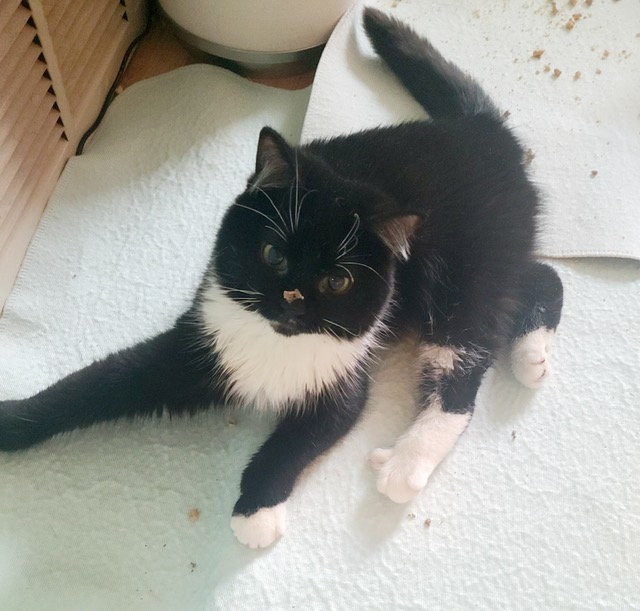 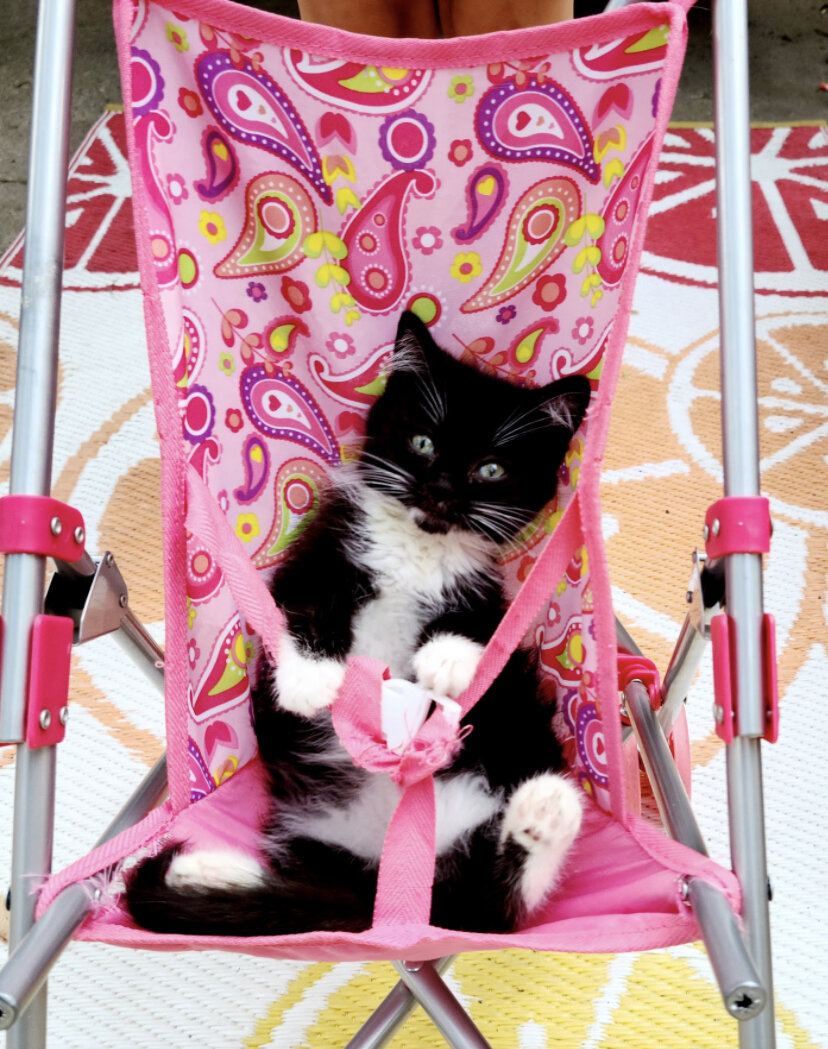 Joi
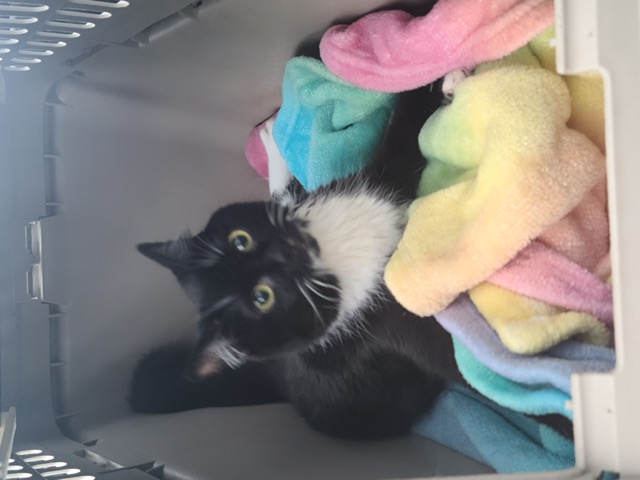 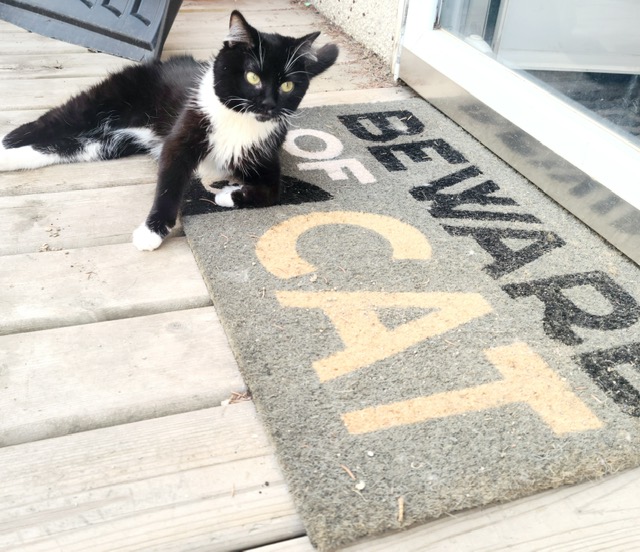 Cassie
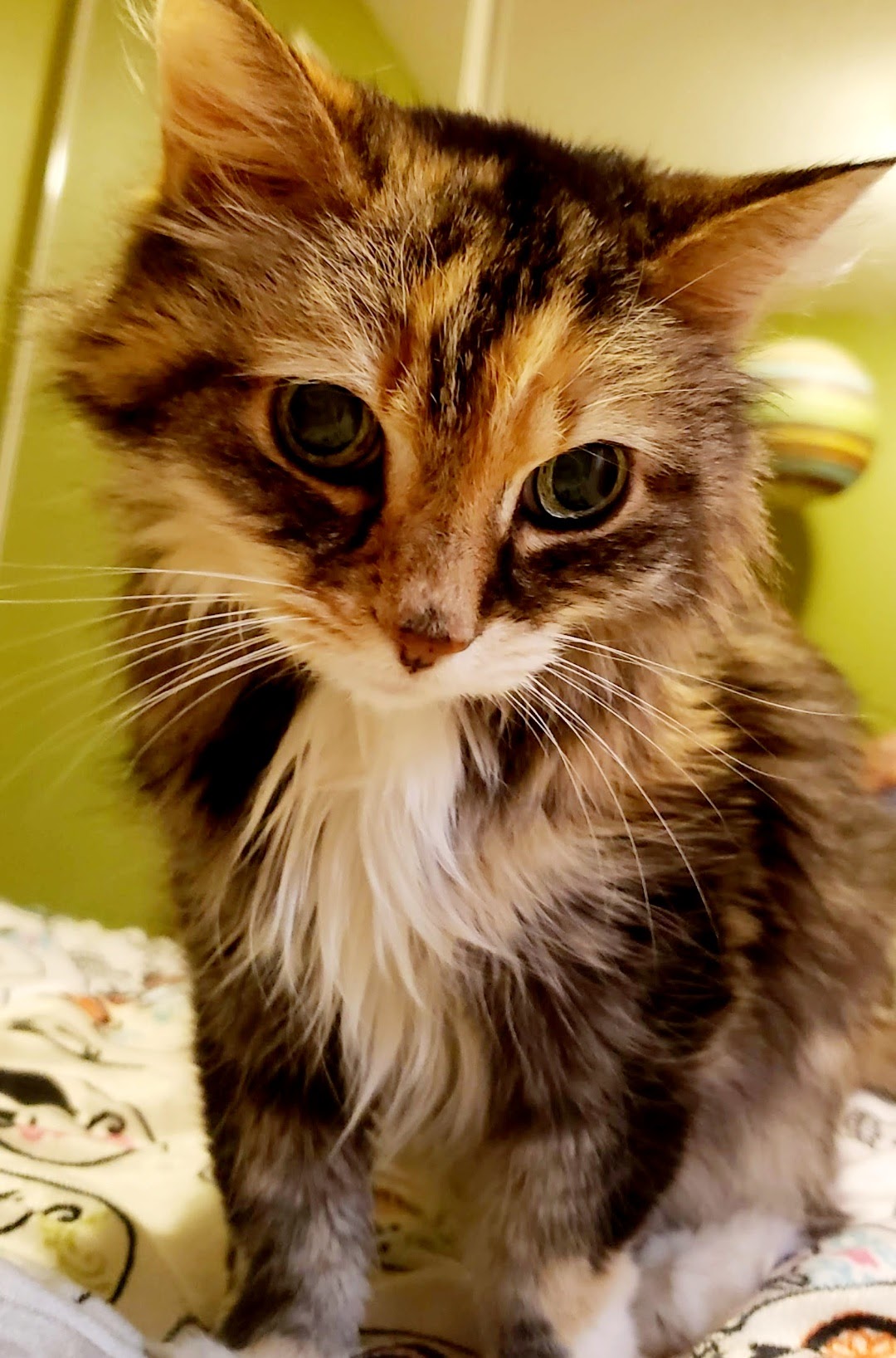 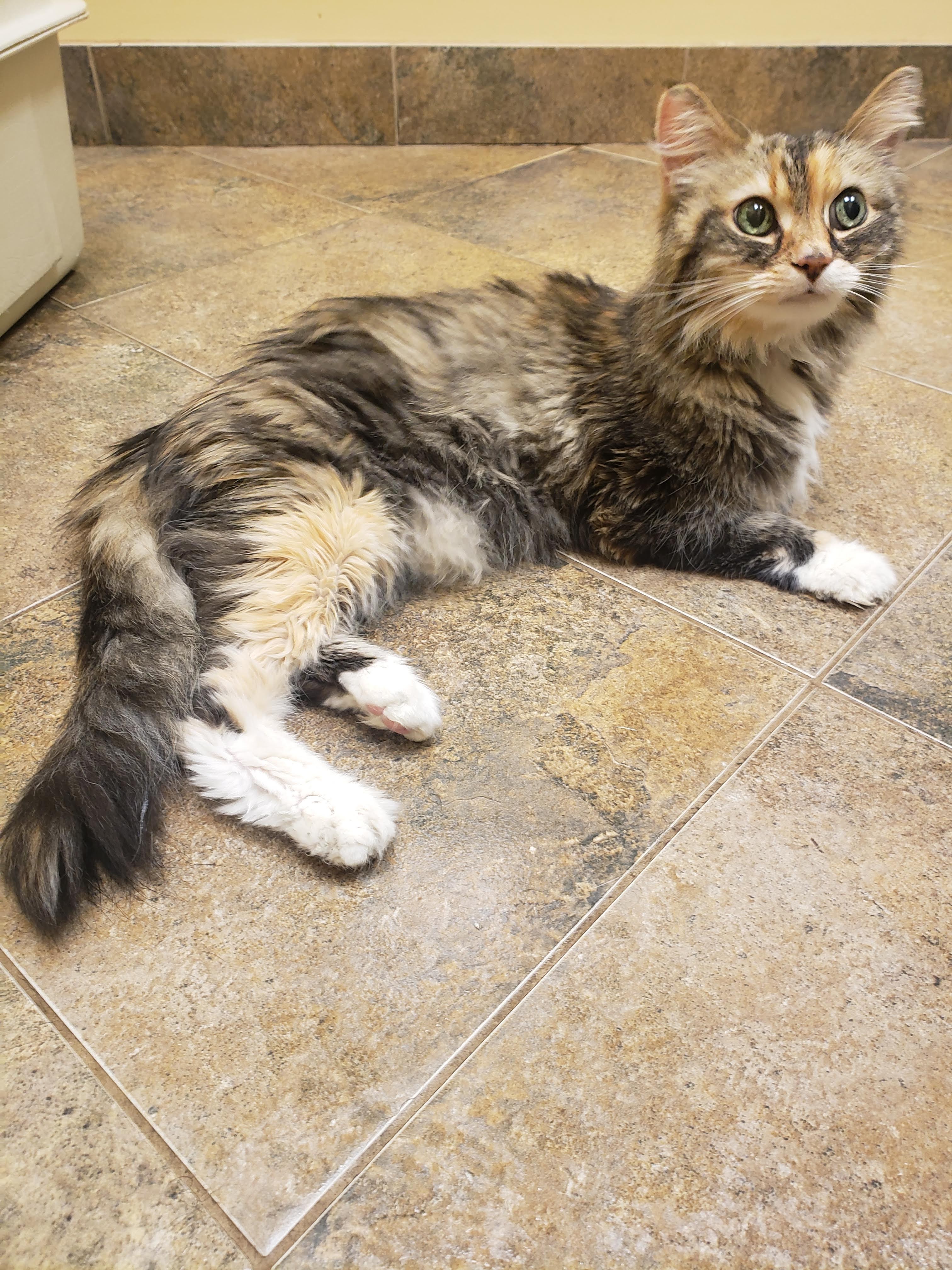 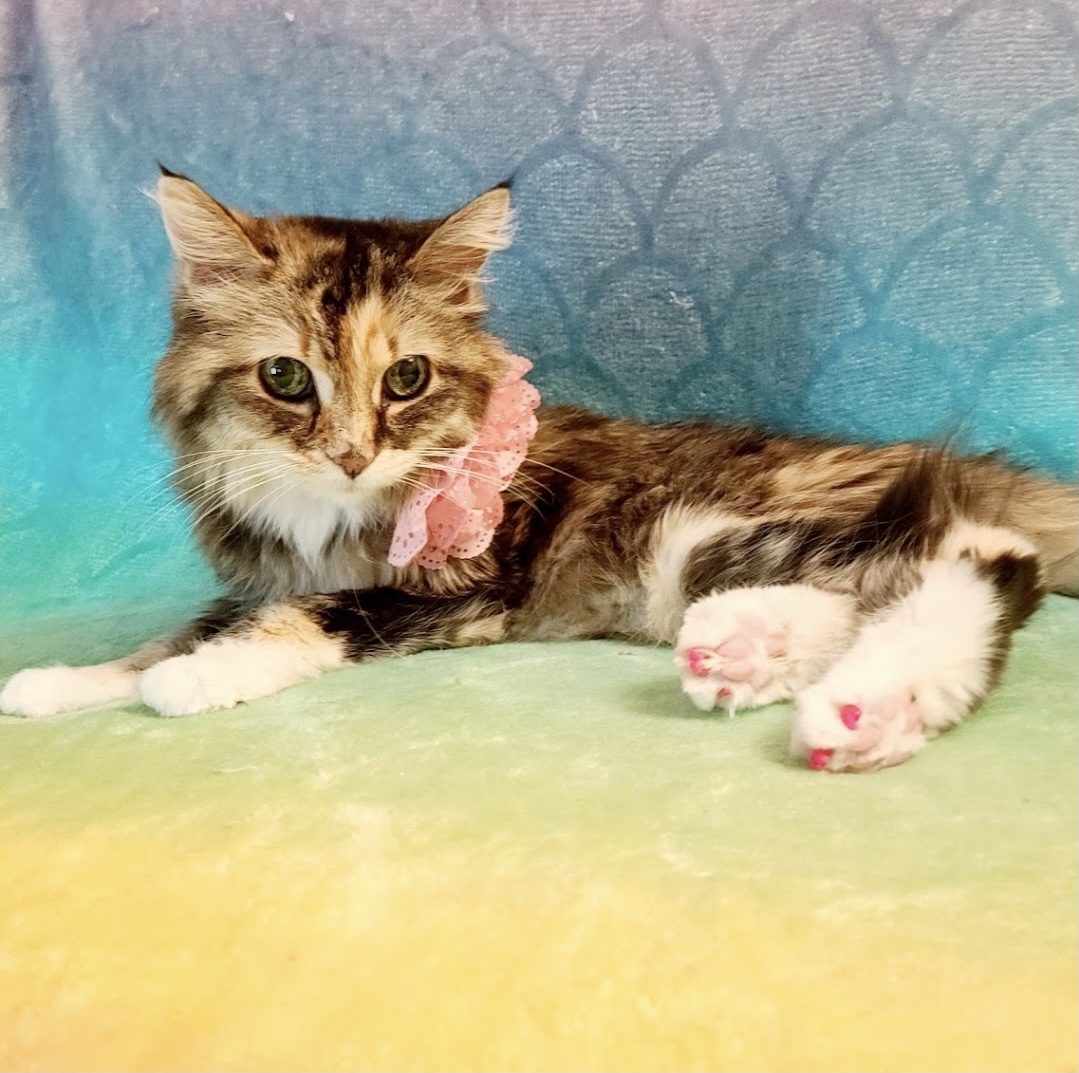 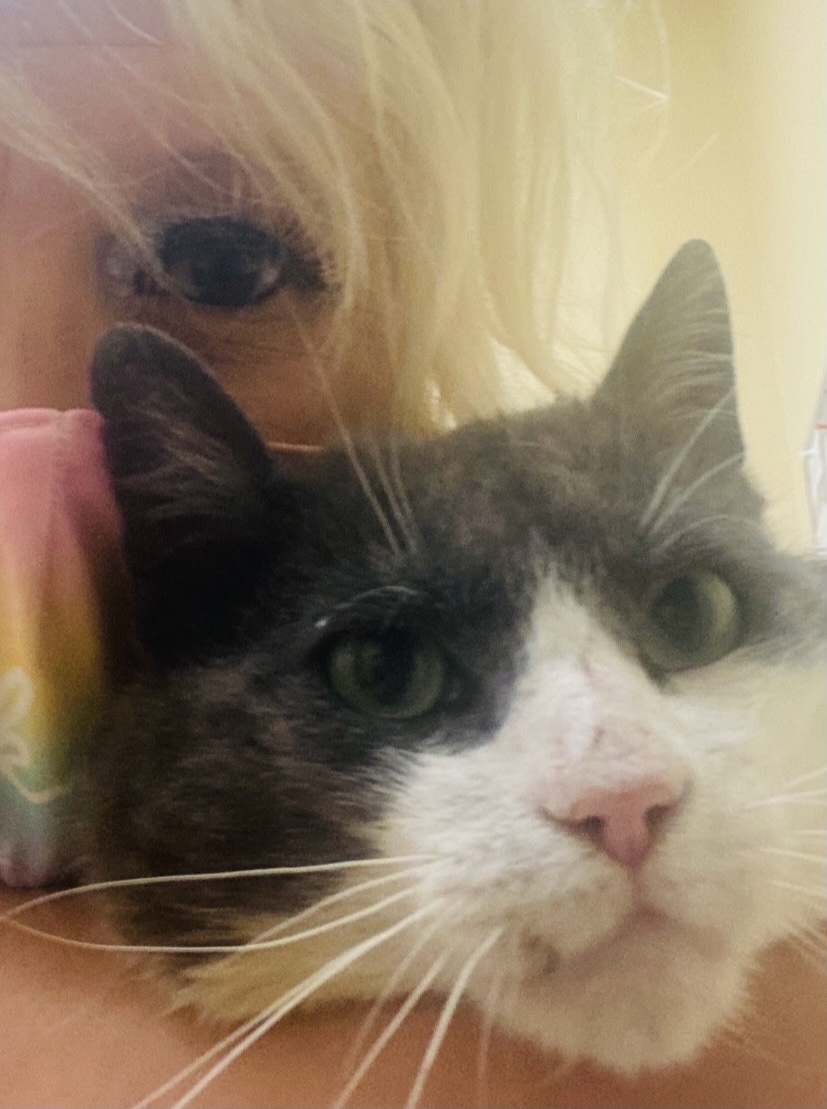 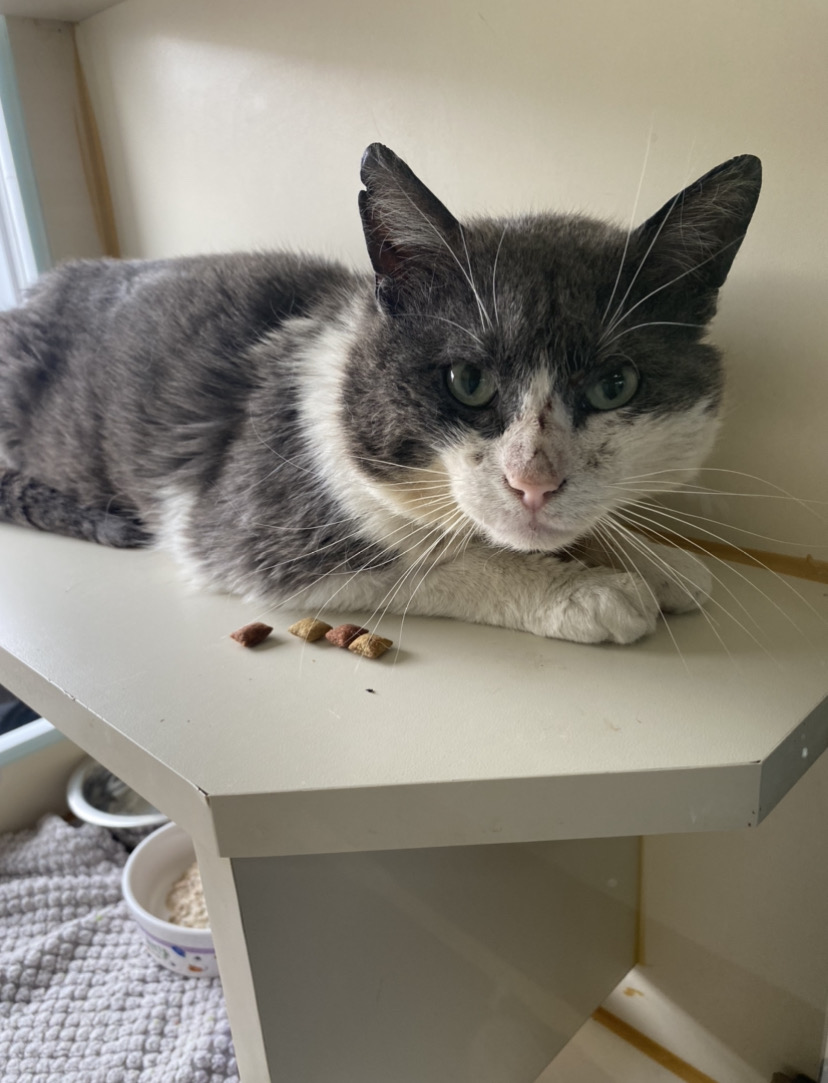 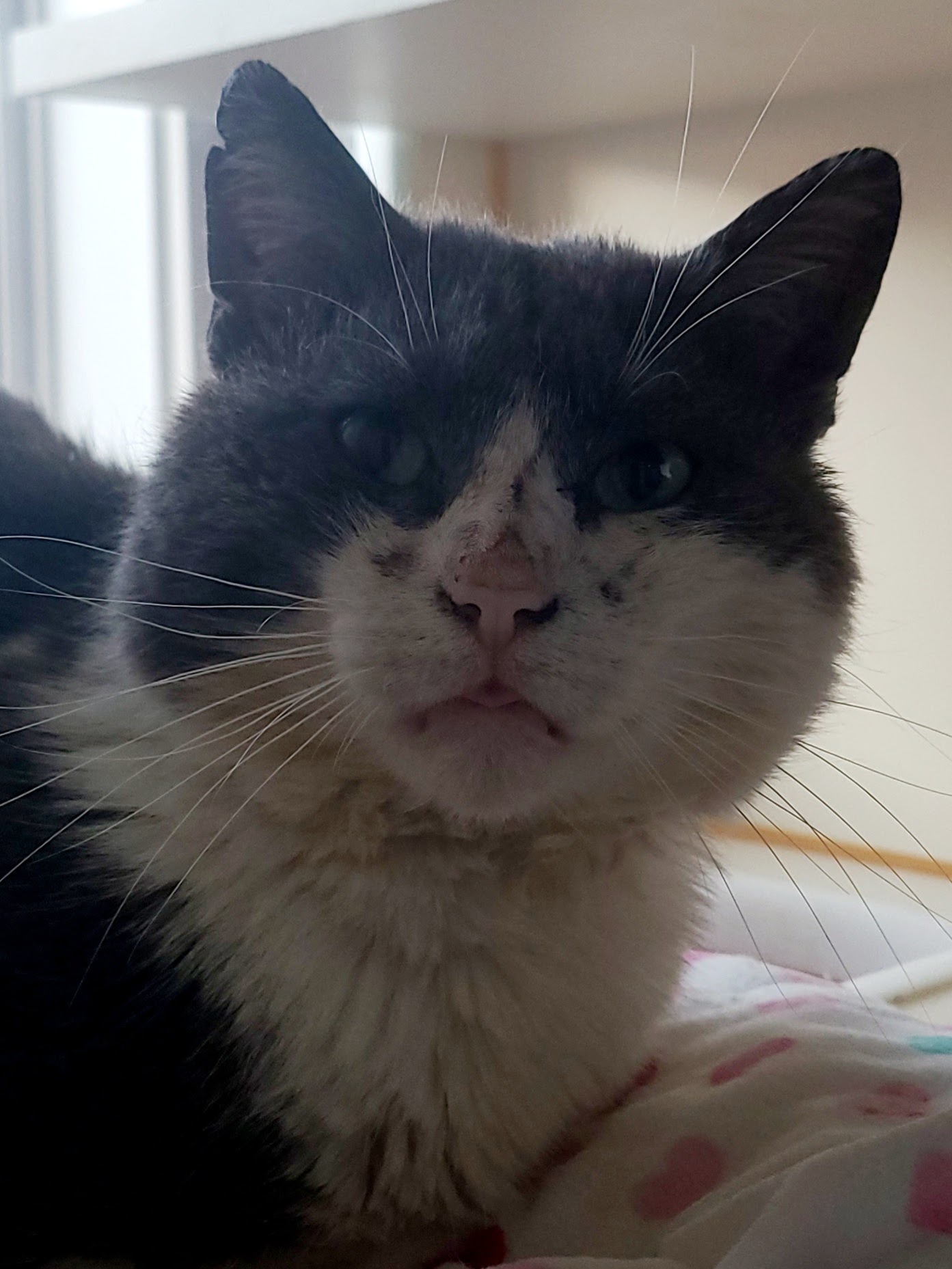 Nixon
COMMUNITY CAT TEAM
47 private citizen colonies
28 RCR colonies
Highlights & Challenges
Goals
6 new volunteers joined community cat feeding team
Made ~100 winter shelters 
Rescued 13 kittens and 9 adults from one location
Caught a trap savvy feral female after 2 years and 2 litters of kittens
Limited # of vet appointments on short notice due to Covid restrictions
Repair deteriorating feeding stations
Complete more TNR’s at RCR colonies
Secure a location for a garage sale
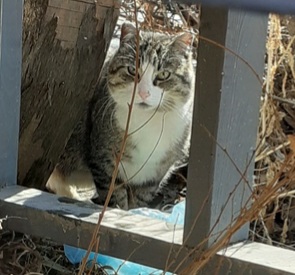 Rest Peacefully Terri
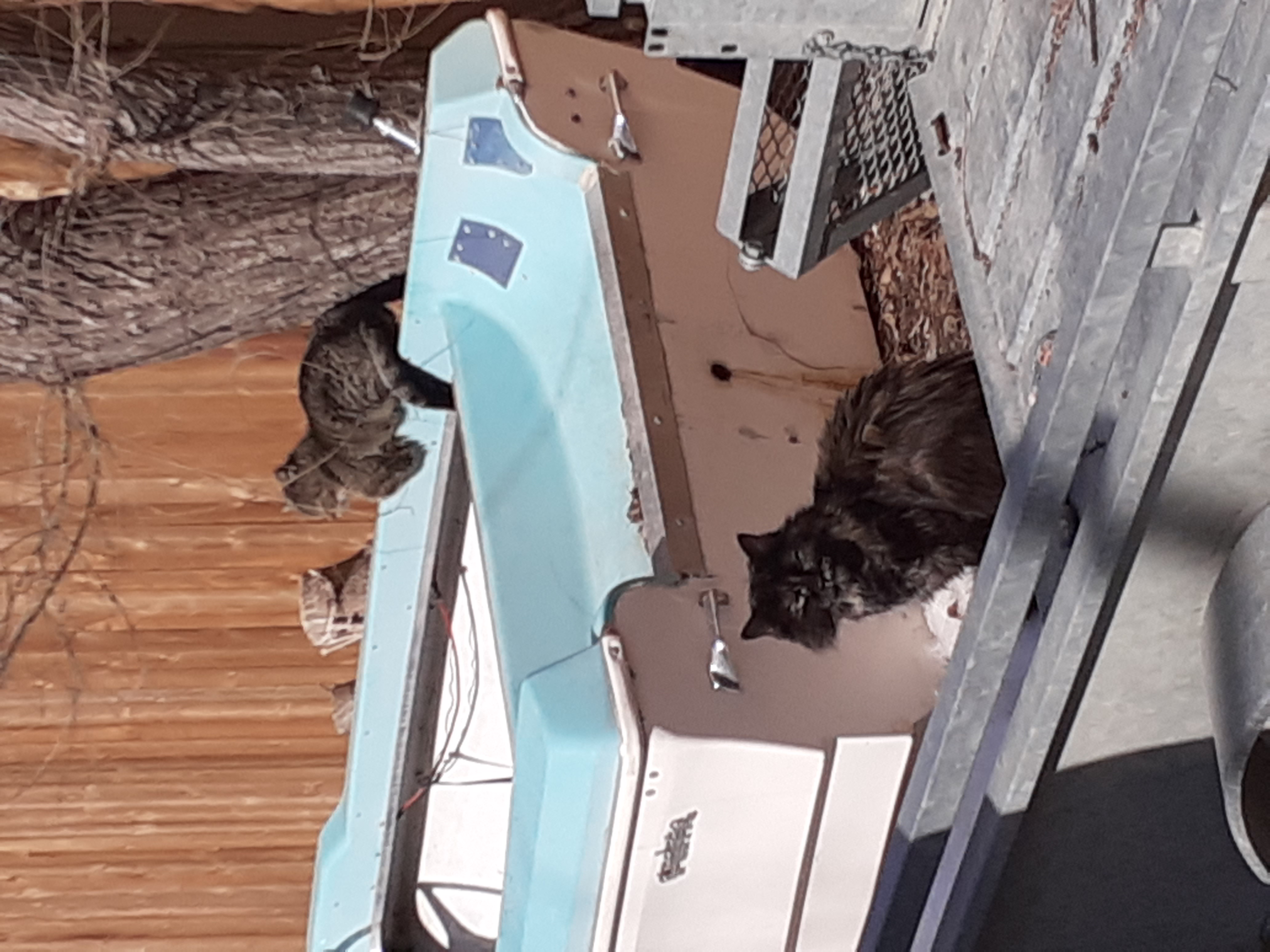 The Elusive Fiona
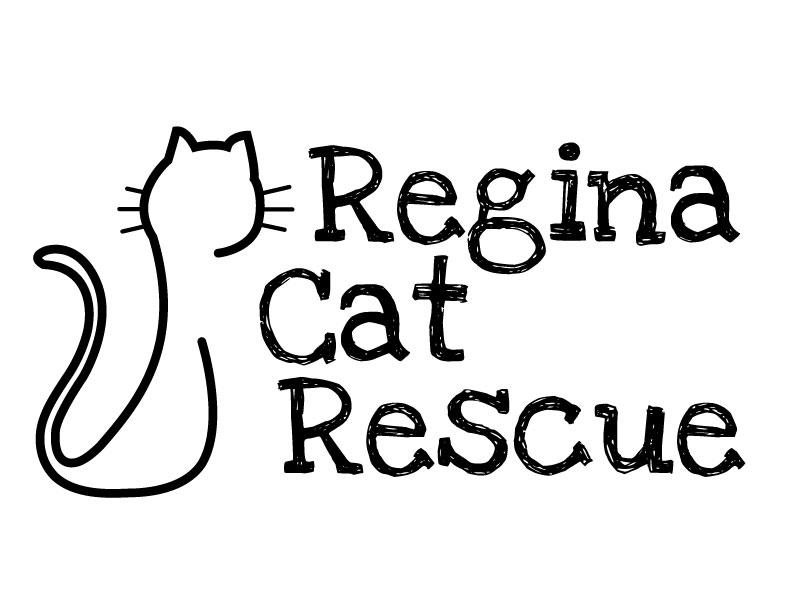 2022 Annual General Meeting
May 26, 2022